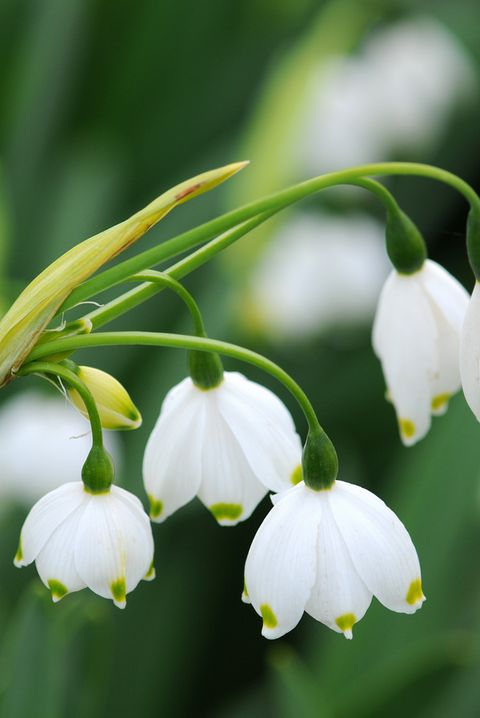 আজকের ক্লাসে সবাই কে  স্বাগতম
শিক্ষক পরিচিতি
প্রভাতী ত্রিপুরা
সহকারী শিক্ষক
মাটিরাংগা বালিকা সঃপ্রাঃবিঃ
মাটিরাংগা ,খাগড়াছড়ি।
পাঠপরিচিতি
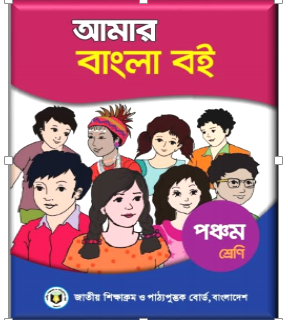 শ্রেণিঃ পঞ্চম 
বিষয়ঃ বাংলা 
পাঠের শিরোনামঃ সংকল্প  
পাঠ্যাংশঃ থাকব না কো  ………যন্ত্রনাকে।  
পৃষ্ঠাঃ ৬
শিখনফল
এ পাঠ শেষে শিক্ষার্থীরা...
শোনাঃ২.১.২ কবিতা শুনে মূলভাব বুঝতে পারবে। 
বলাঃ১.১.১ যুক্তবর্ণ সহযোগে তৈরি শব্দ স্পষ্ট ও শুদ্ধভাবে বলতে পারবে। 
পড়াঃ২.২.২ পাঠ্যবইয়ের কবিতা সাবলীল ভাবে আবৃত্তি করতে পারবে।
লেখাঃ	১.৬.১ পাঠ্যবইয়ের কবিতা লিখতে পারবে।
ছবি গুলো ভালো করে খেয়াল করিঃ
ছবিগুলোতে তোমরা কি দেখতে পেলে?
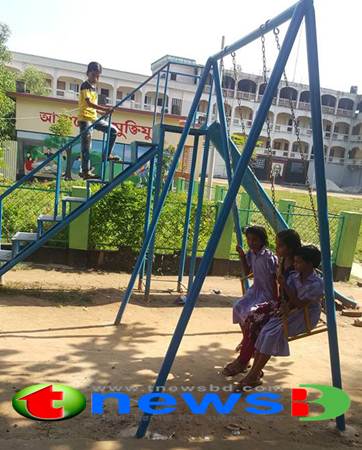 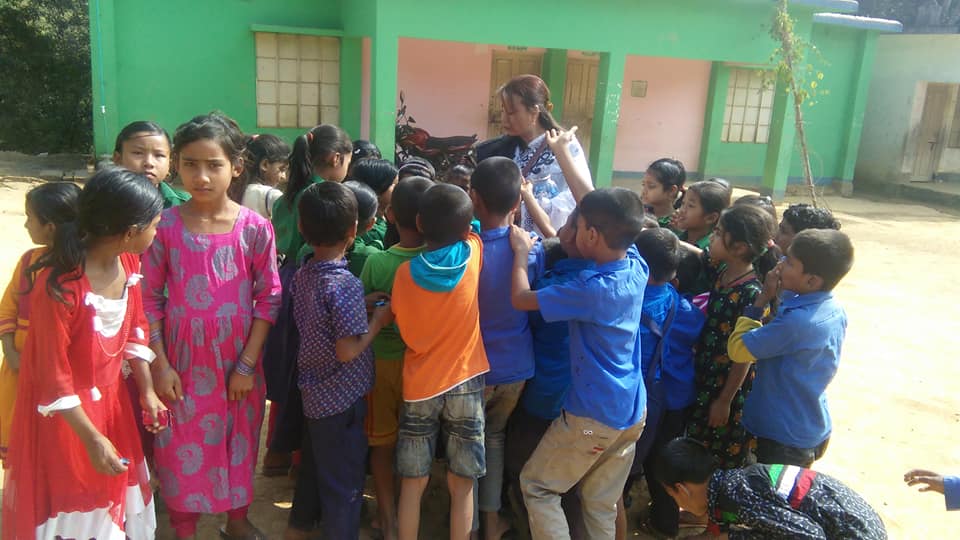 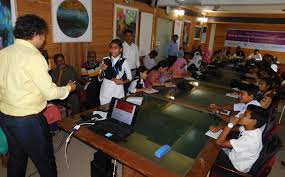 এই ছবিতে সবাই খেলা করছে,আনন্দ করছে ,শিক্ষকের কাছে অনেক কিছু শিখছে।
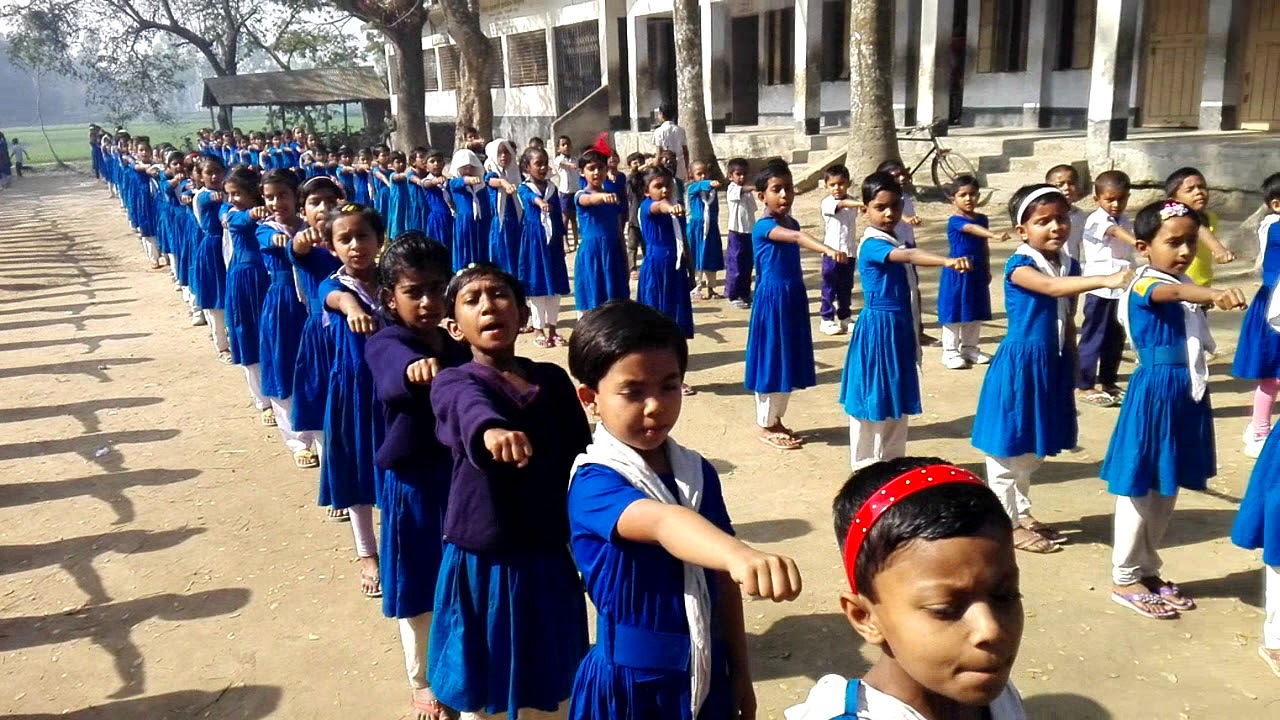 ছবিতে কী দেখা যাচ্ছে?
এই ছবিতে দেখা যাচ্ছে তোমাদের মত ছোট ছোট ছেলেমেয়েরা শপথ করছে, প্রতিজ্ঞা করছে।
[Speaker Notes: ছে]
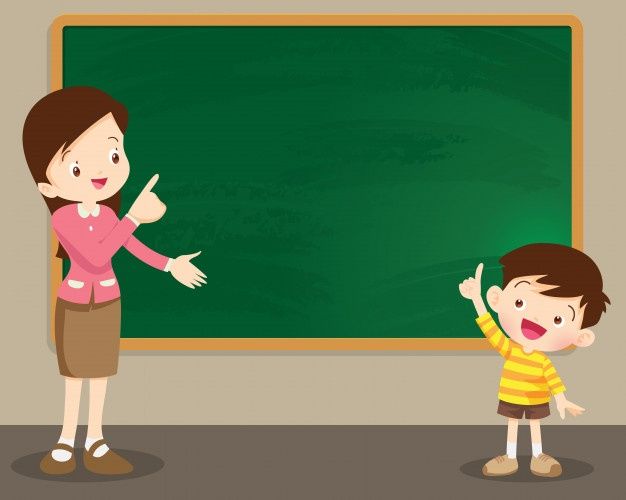 আমাদের আজকেরপাঠ 
সংকল্প
কাজী নজরুল ইসলাম 
পাঠ্যাংশঃথাকব না কো ………… মরণযন্ত্রণাকে।  
পৃষ্ঠাঃ ৬
শিক্ষকের আদর্শ পাঠ
সংকল্প
কাজী নজরুল ইসলাম
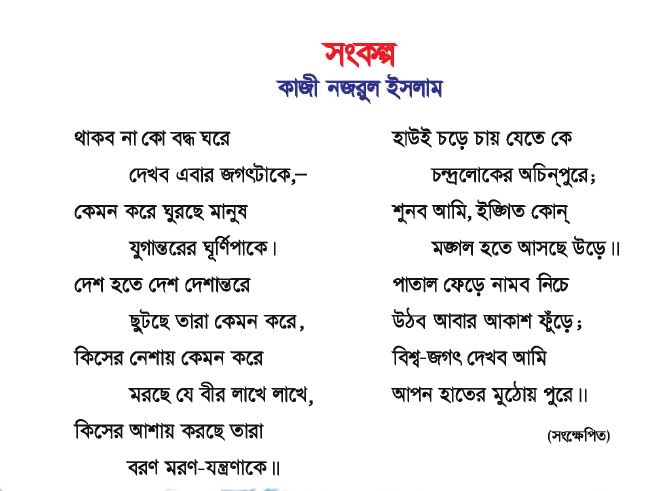 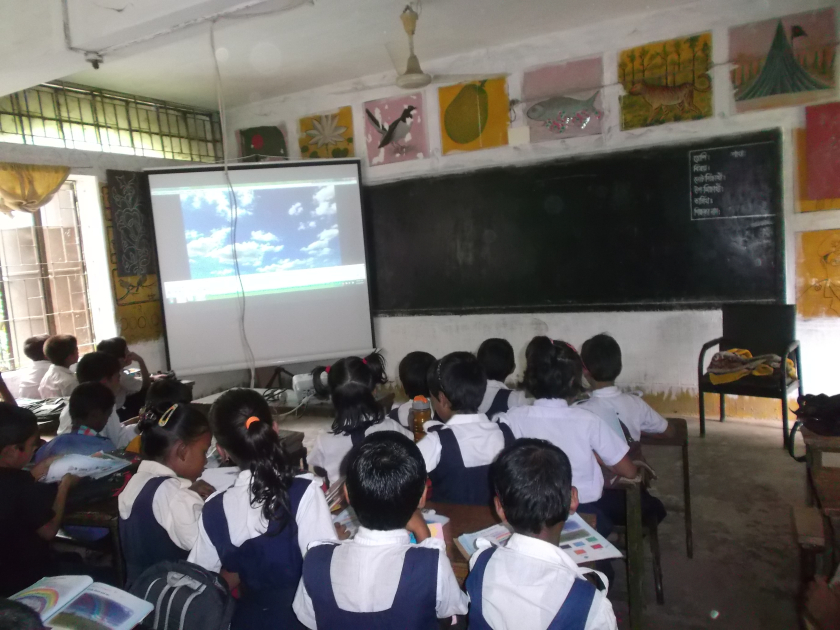 শিক্ষার্থীদের নিরব পাঠ
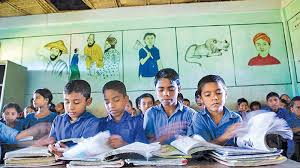 পাঠ্য বইয়ের ৬ পৃষ্ঠা খোল এবং কবিতাটি নিরবে পড় ।
শব্দগুলোর অর্থ জেনে নেই
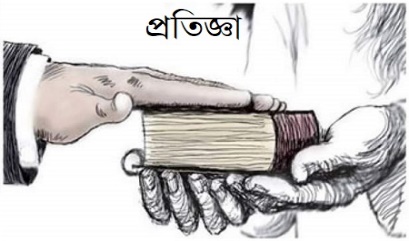 সংকল্প
প্রতিজ্ঞা
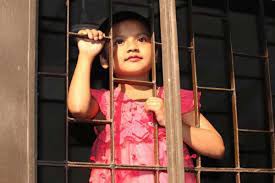 বদ্ধ
বন্ধ
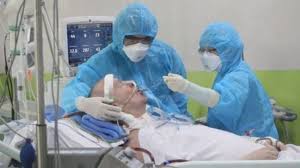 মরণ যন্ত্রনা
মৃত্যুর কষ্ট
যুক্তবর্ণগুলো  চিনে নেই
ল
অল্প ,গল্প
প
সংকল্প
ল্প
যুদ্ধ, বৃদ্ধ
দ
বদ্ধ
ধ
দ্ধ
শান্ত, অন্তর
ন
ত
যুগান্তর
ন্ত
মন্ত্রী, আমন্ত্রণ
র ফলা
ত
ন
যন্ত্রণা
ন্ত্র
ছবি দেখে পড়ি
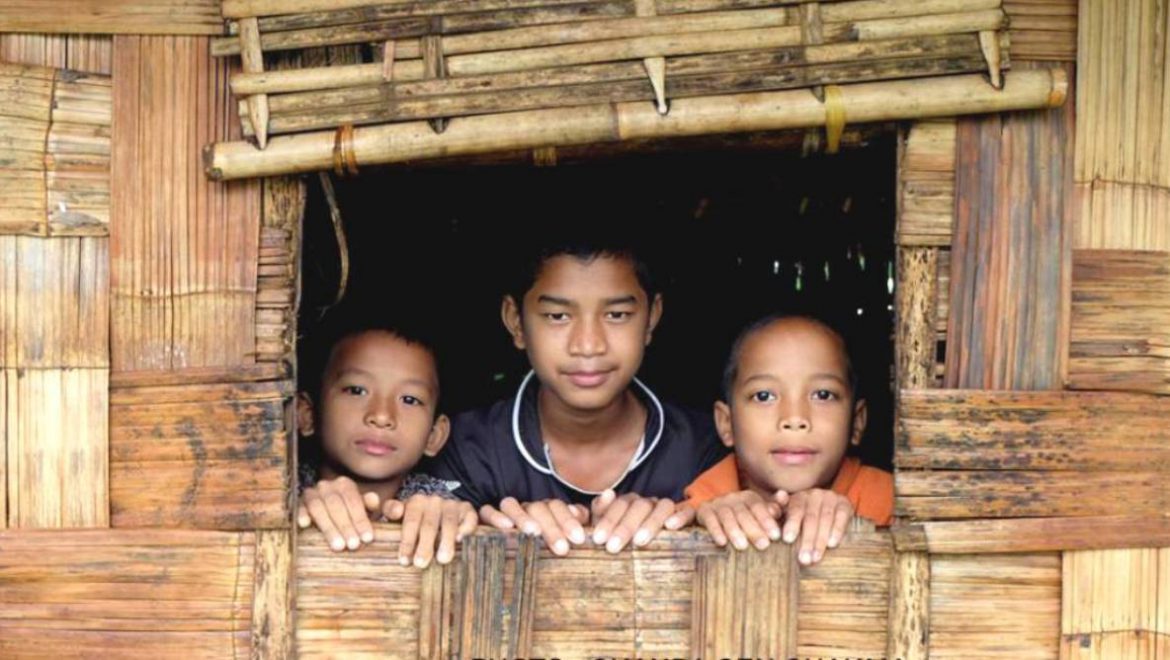 থাকব না কো বদ্ধ ঘরে
দেখব এবার জগৎটাকে-
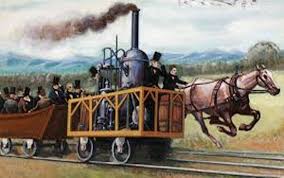 কেমন করে ঘুরছে মানুষ
যুগান্তরের ঘূর্ণিপাকে।
ছবি দেখে পড়ি
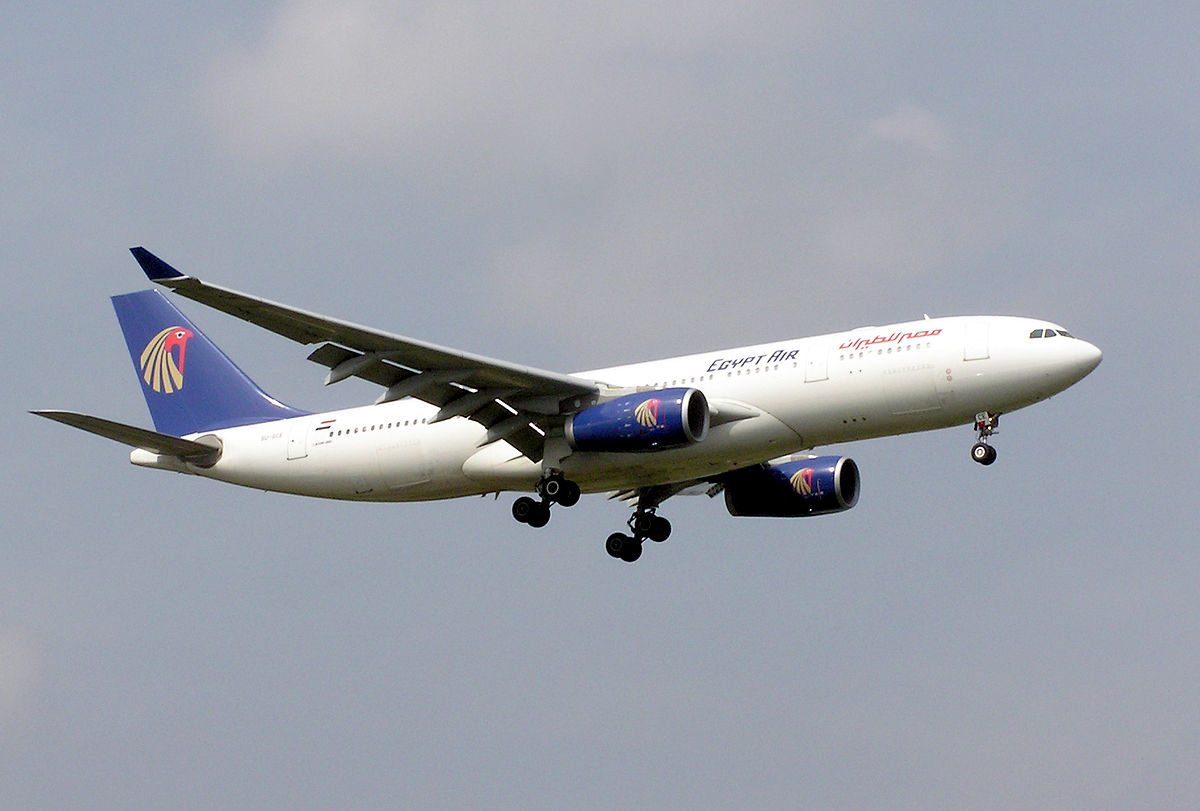 দেশ হতে দেশ দেশান্তরে
ছুটছে তারা কেমন করে,
ছবি দেখে পড়ি
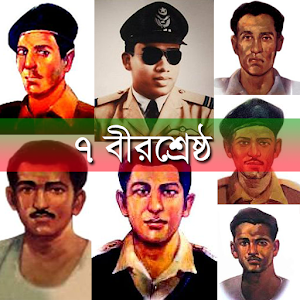 কিসের নেশায় কেমন করে 
মরছে যে বীর লাখে লাখে,
কিসের আশায় করছে তারা 
বরণ মরণ-যন্ত্রণাকে।।
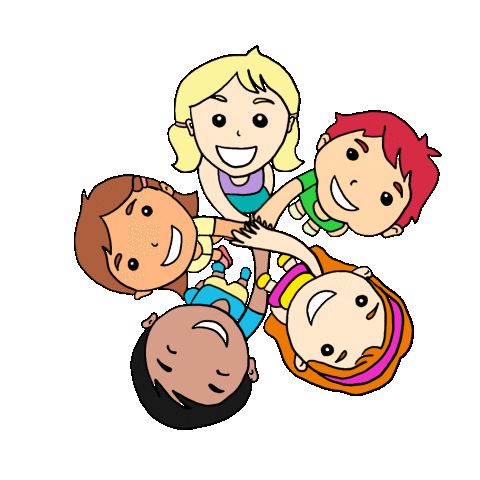 দলীয় কাজ
প্রত্যেক দল আলোচনা করে কবিতার মূলভাব খাতায় লেখ।
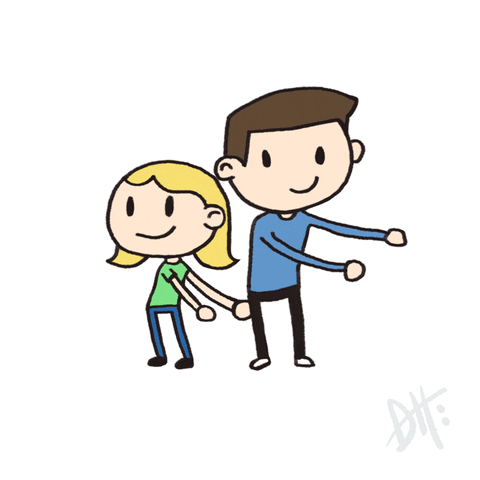 জোড়ায় কাজ
নিচের যুক্তবর্ণগুলো দিয়ে একটি করে বাক্য লেখঃ 
 
ল্প, ব্ধ,ন্ত,ন্ত্র
একক কাজ
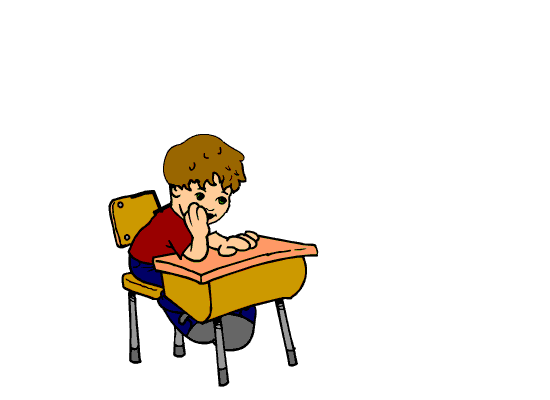 একক ভাবে খাতায় কবিতাটির প্রথম আট লাইন লিখ।
মূল্যায়ন
নিচের প্রশ্নগুলোর  সংক্ষেপে উত্তর লেখঃ
ক) কবি বদ্ধ ঘরে থাকতে চান না কেন?  
গ)কিসের আশায় বীর মরণকে বরণ করছে ?
বাড়ির কাজ
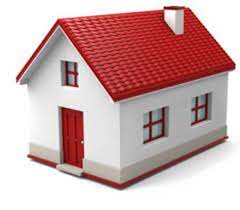 তোমার ৫টি সংকল্প লিখে আনবে।
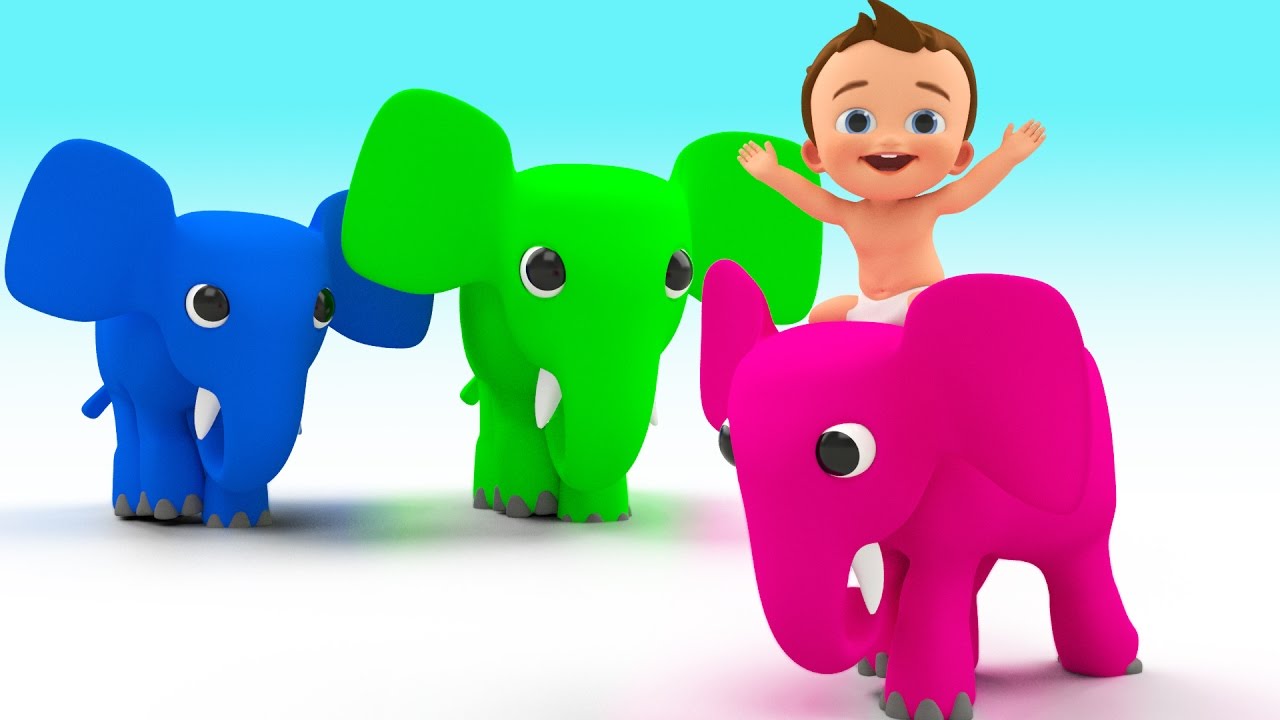 সবাই কে ধন্যবাদ